My country
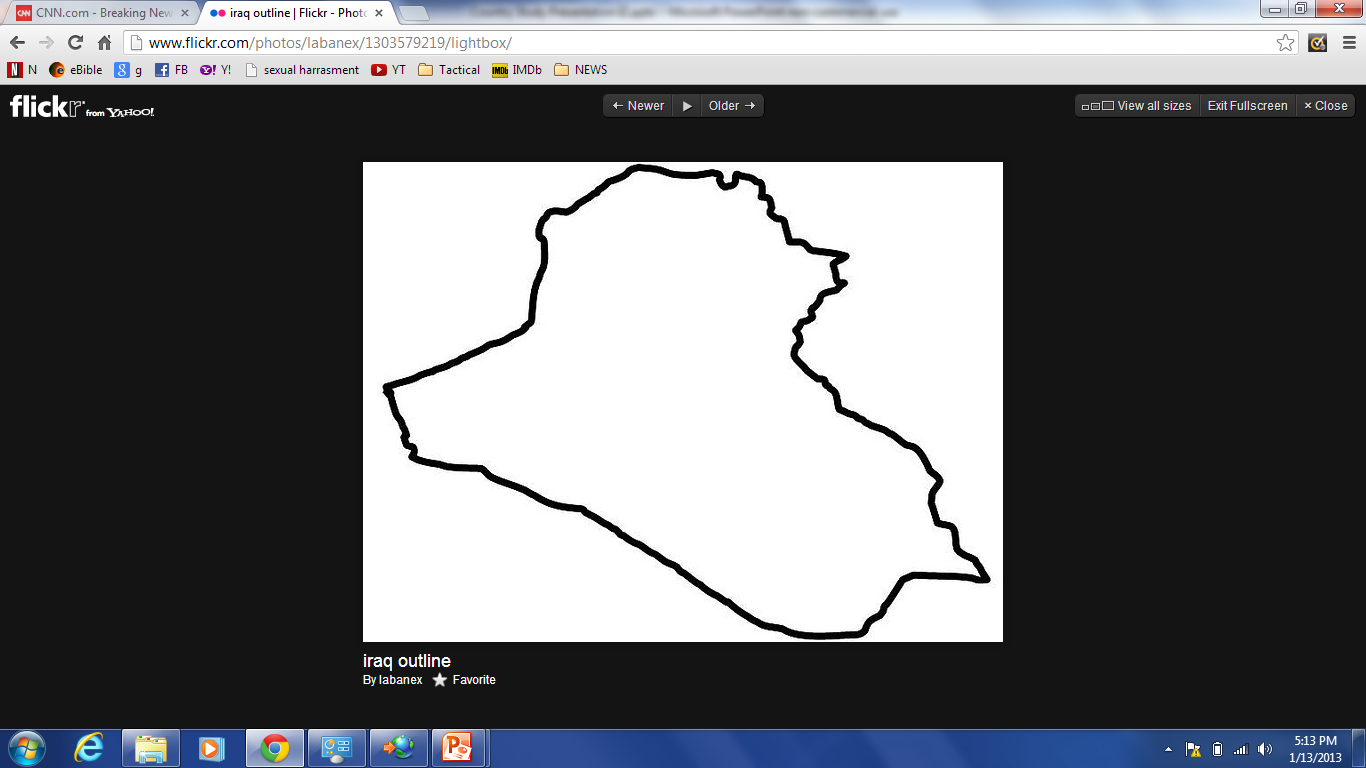 Get a blank paper sheet
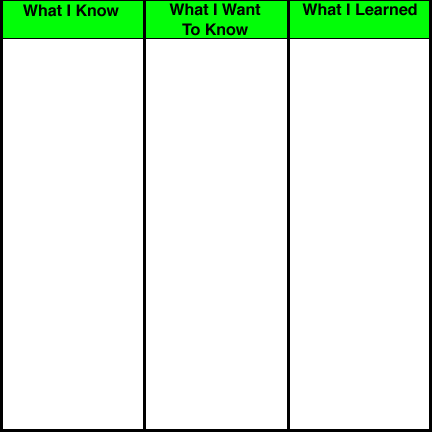 This country is known:
as the “Cradle of Civilization”
 Sumerians (4,000 years B.C.)
 Assyrians
 Babylonians
 Mesopotamians
 Persians
 Macedonians
 Romans
 Ottoman Empire 
 British Empire
In this country :
scientist have found evidence of:
earliest writing system
urban centers
Literature
Metallurgy
Science
Medicine
business
This country :
in its modern form it has experienced great turmoil for the last 50 years
 fought bitter 8 year war against neighbor country
 after that war, it invaded a neighbor country
 was invaded twelve years later
Country Study PresentationIraq
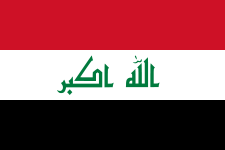 Prepared by LTC (Retired) José R. Delgado
Sharpstown High School 
JROTC Senior Army Instructor
[Speaker Notes: On 22 January 2008, a new design for the flag was confirmed by Law 9 of 2008. In this current version, the three stars were removed, while the Takbir was retained in its 2004 form. The parliament intended that the new design last for one year, after which a final decision on the flag would be made. However, the flag law was reviewed in parliament on 30 April 2009.]
Agenda
Geographical Location:
Location in the world
Time Zone
Size
Government
Type of government
Year established
Population
Life Expectancy
Population of entire country
Capital
Name
Population of the capital
Cultural:
Primary Religion
National Sport
Food
Questions

Summary
Geographical Location & Time Zone
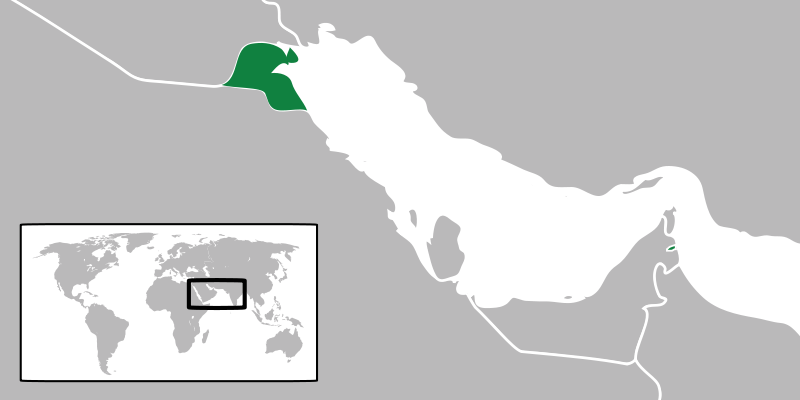 Location:
 Southwest corner of the Persian (Arabian) Gulf, 
 Bordering Turkey to the north, Syria to the North West, Jordan to the West, Saudi Arabia and Kuwait to the South and Iran to the East.
Standard time zone: 
 Universal Coordinated Time (UTC) +3 hours 
- or 6 hours less than Houston CST
Iraq size comparison
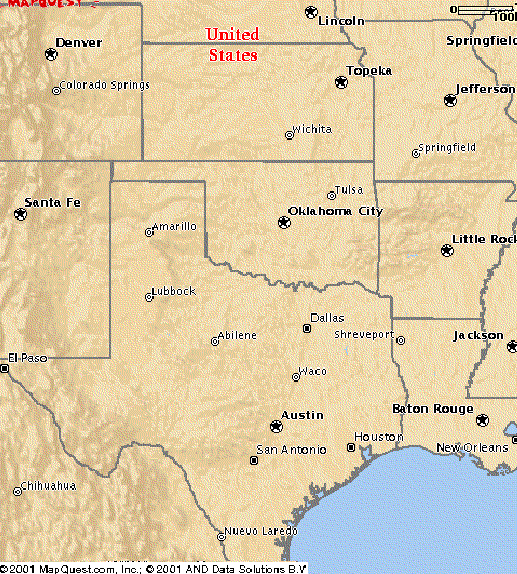 437,072 km2  
(168,754 sq mi)
Roughly smaller than Texas
 58th Largest country in the world
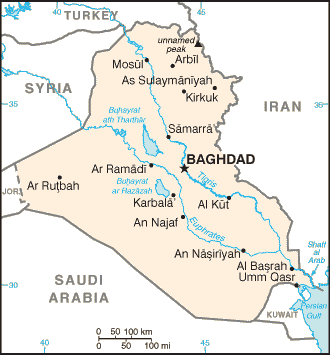 Population
Population: 31,234,000 (July 2009 est.) 	 Arabs form 75%–80% of the population.
Minorities include a 15%–20% of Kurds
Turkoman, Assyrian, or other make up 5% of the population.
Life expectancy at birth: total population: 77.09 years (78.30)
male: 69.41 years (75.70)
female: 72.35 years (80.80)
2011 est.

 Currency:  Iraqi Dinar (IQD)
1,164 IQD = $1.00
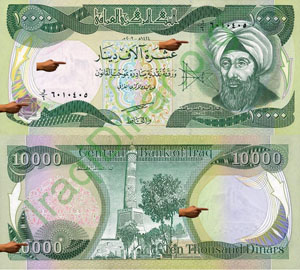 * Represents population comparison with USA
Capital – Baghdad
Name: 
 Baghdad
283.4 sq miles (734 km²)
½ size of Houston


 Population:
 City – 7,216,000  
(Houston Metro 5,900,000)
Al Nida Mosque
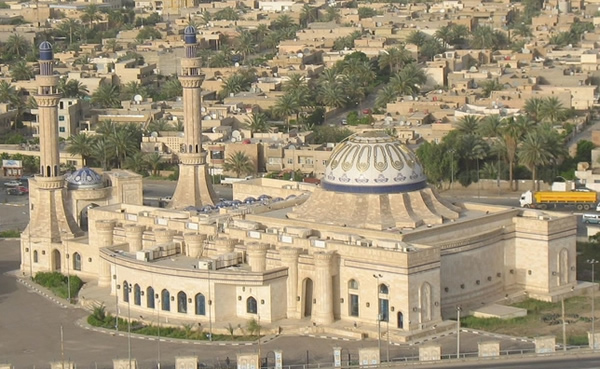 Victory Arches
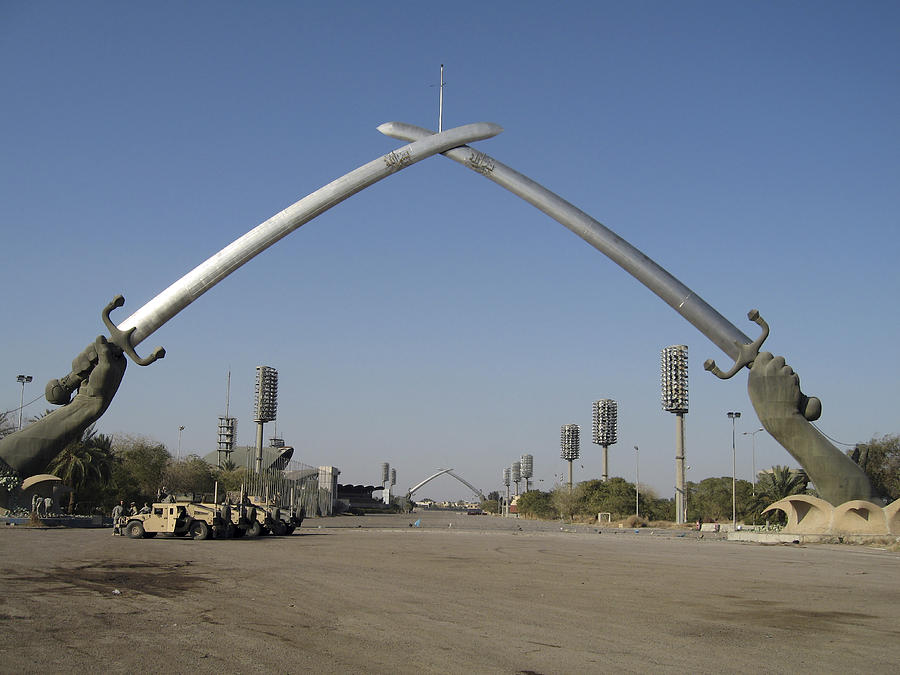 Type of Government
Federal parliamentary representative democratic republic. It is a multi-party system whereby the executive power is exercised by the Prime Minister of the Council of Ministers as the head of government, as well as the President of Iraq, and legislative power is vested in the Council of Representatives and the Federation Council.
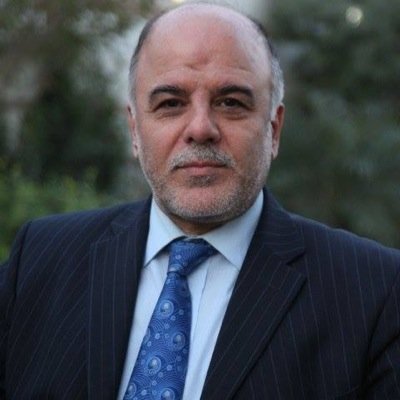 The Prime Minister of Iraq 
Haider Al-Abadi
Establishment
First Settlement – 4th Millennium B.C. 


 First known as Iraq – 11 November 1920  


 Independence from the United Kingdom - 19 June 1932
Cultural CharacteristicsReligion
Religions
 95% Muslims
 35% Sunni
 65% Shiite

3% others
 Christians
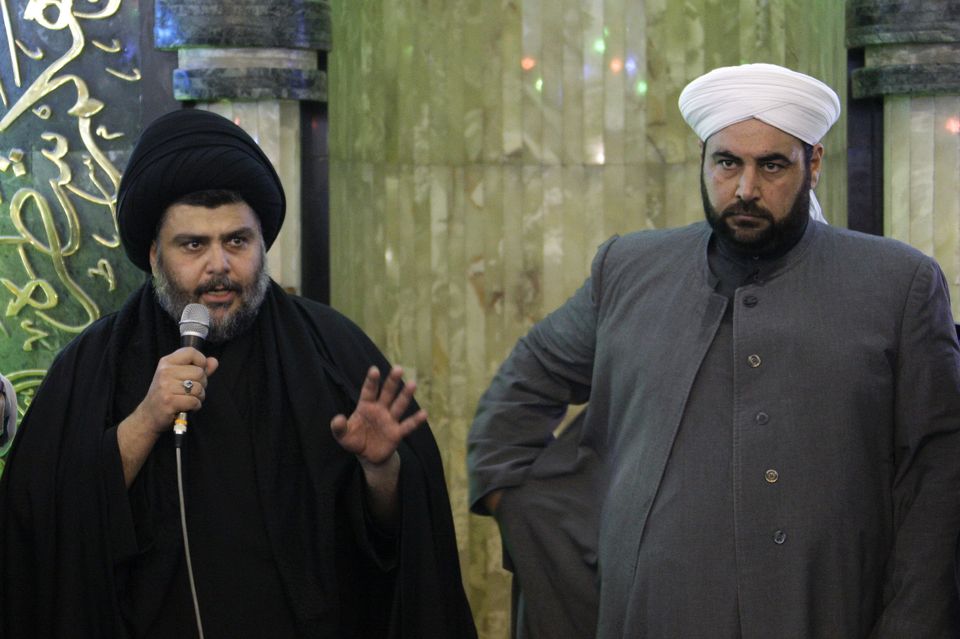 Shiite cleric Muqtada al-Sadr, left, address worshippers as a Sunni cleric Anas al-Issawi observes on
Cultural CharacteristicsFood
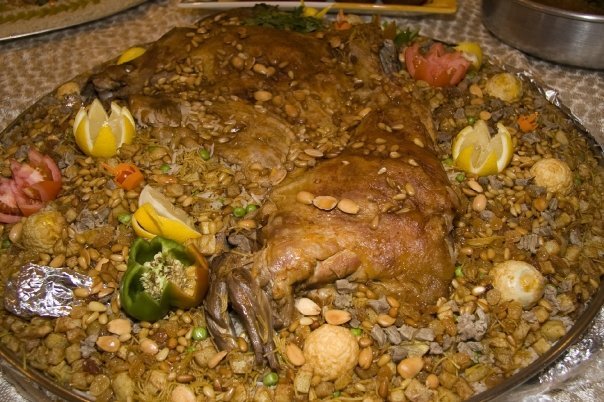 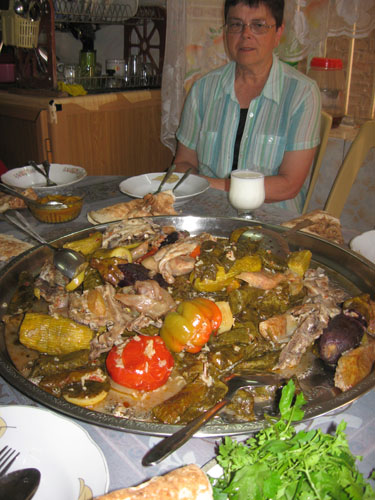 Qousi
Dolma
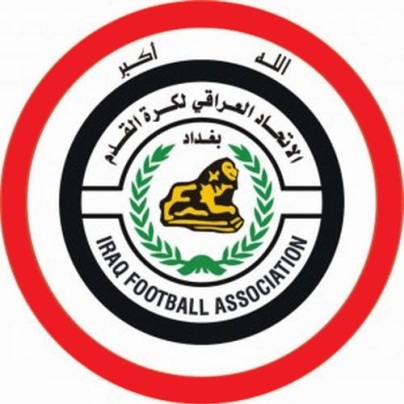 Cultural CharacteristicsSports
Soccer
Lions of Mesopotamia
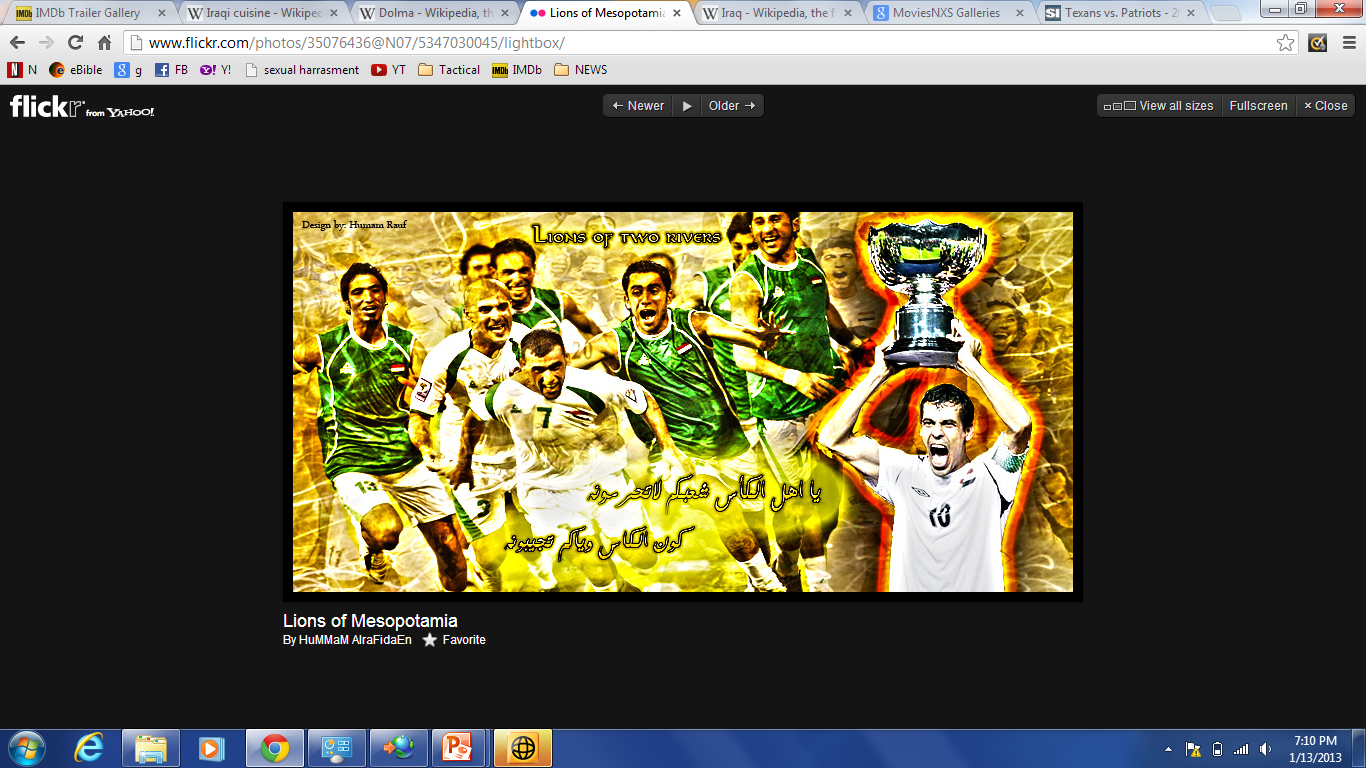 Summary
Country linked to vast historical events
 Turmoil past
 Great expectations for recovery
Quiz
Iraq or Not
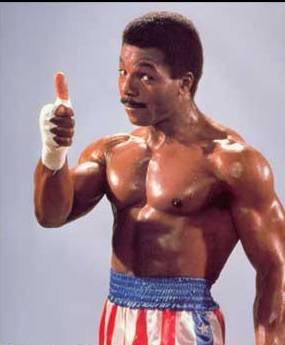 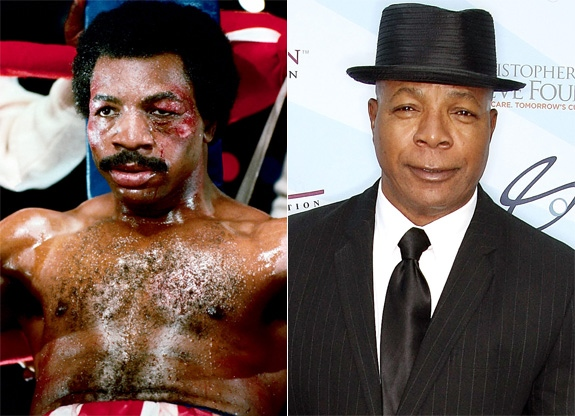 Thumbs Down
Thumbs up
Iraq?
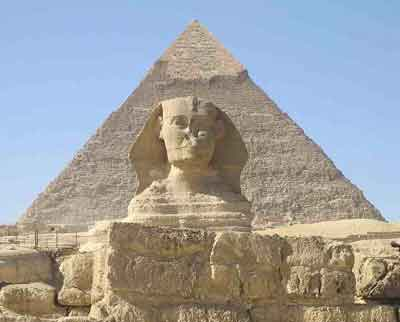 Iraq?
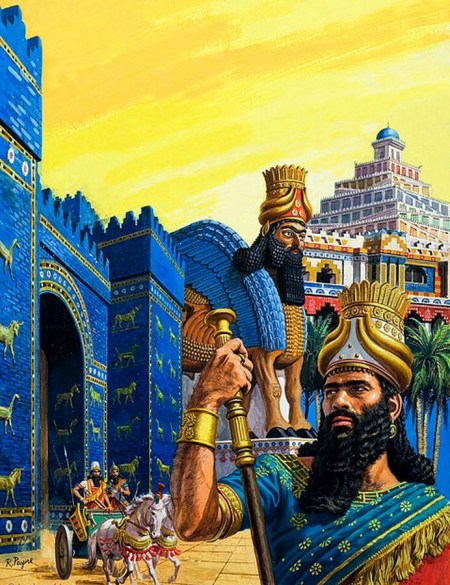 Iraq?
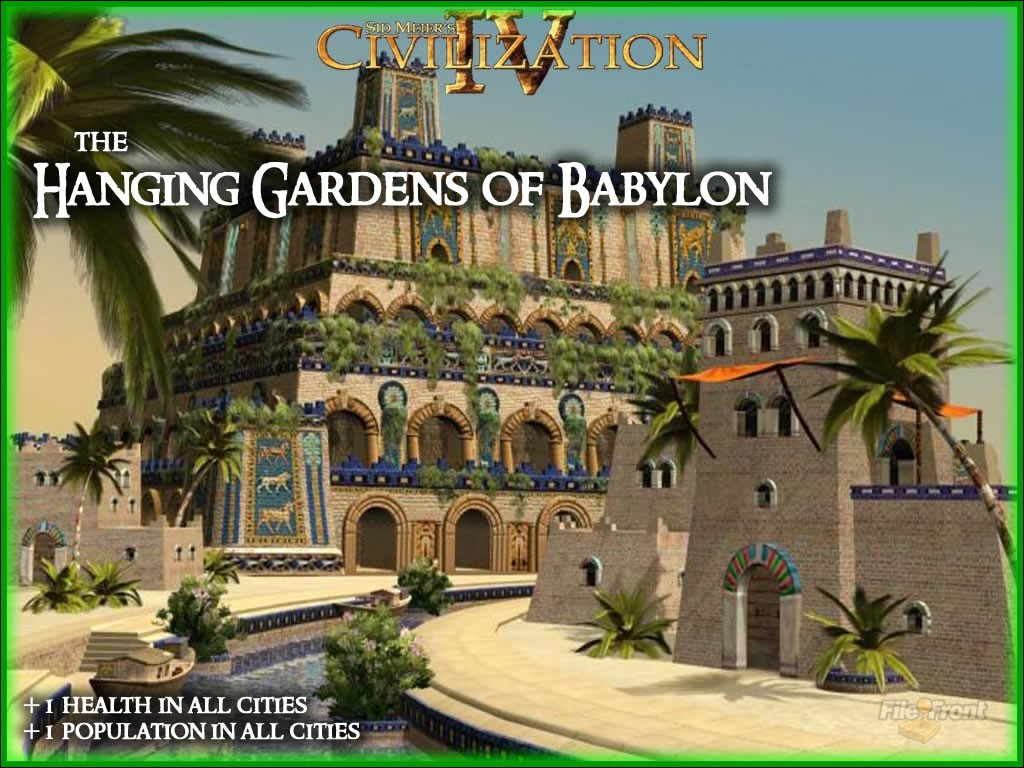 [Speaker Notes: Mesopotamia
Assyrians
Babylonians]
Questions?